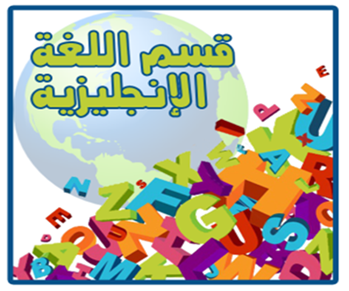 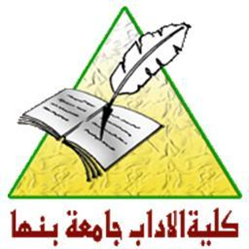 Psycholinguistics CourseLECTURE 1Culture in teaching English
INSTRUCTOR: Prof. Hesham Hasan
The definition of culture
It is not an easy task to define culture. If we look up an old Webster’s Dictionary , we will find the following definitions of culture:
1/ The civilization of soil
2/ The training of mind
3/ the totality of socially transmitted behavior patterns, arts, and beliefs
4/ Ways of behavior of a given people
What culture do we  teach?
Whenever civilization is included in school curricula in Europe and North America only “big C” elements of British and American culture are emphasized . These courses contain a lot of pieces of information and facts about history, geography, institutions, literature, art, and music. We have to recognize that the subject itself has broadened. “Big C” (achievement culture) remains as it was, but little “c” (behavior culture) has been broadened to include culturally-influenced beliefs and perceptions, especially as expressed through language.
THE OBJECTIVES OF TEACHING ACHIEVEMENT CULTURE
1/Recognise and explain major geographical monuments
2/ recognize and explain major historical events
3/Recognise and explain major institutions
4/ recognize and explain major artistic monuments
Why to teach culture?
In communicative language teaching, which is content-centered, inter-cultural and holistic , culture will provide the students with a lot of material which meets the requirements mentioned above.  We have to teach culture so that students can have information about culture facts and this way they can get familiar with the cognitive domain of culture.
Goals of  teaching culture
1/ To help students to develop an understanding of the fact that all people exhibit culturally-conditioned behaviors;
2/ To help students to develop an understanding that social variables such as age, sex, social class , and place of residence influence the ways in which people speak and behave;
3/ To help students to become more aware of conventional behavior in common situations in the target culture;
4/ To help students to increase their awareness of the cultural connotations of words and phrases in the target language
The importance of  teaching behavior culture (small c)
There are two main reasons for putting a bit more emphases on teaching behavior culture than on teaching achievement culture . It is small “c” that students meet in the target country every minute and that is why we have to provide them with a taste of the lifestyle of the target nation . The other reason for familiarizing language learners with behavior culture is to help them how to survive in a foreign country.